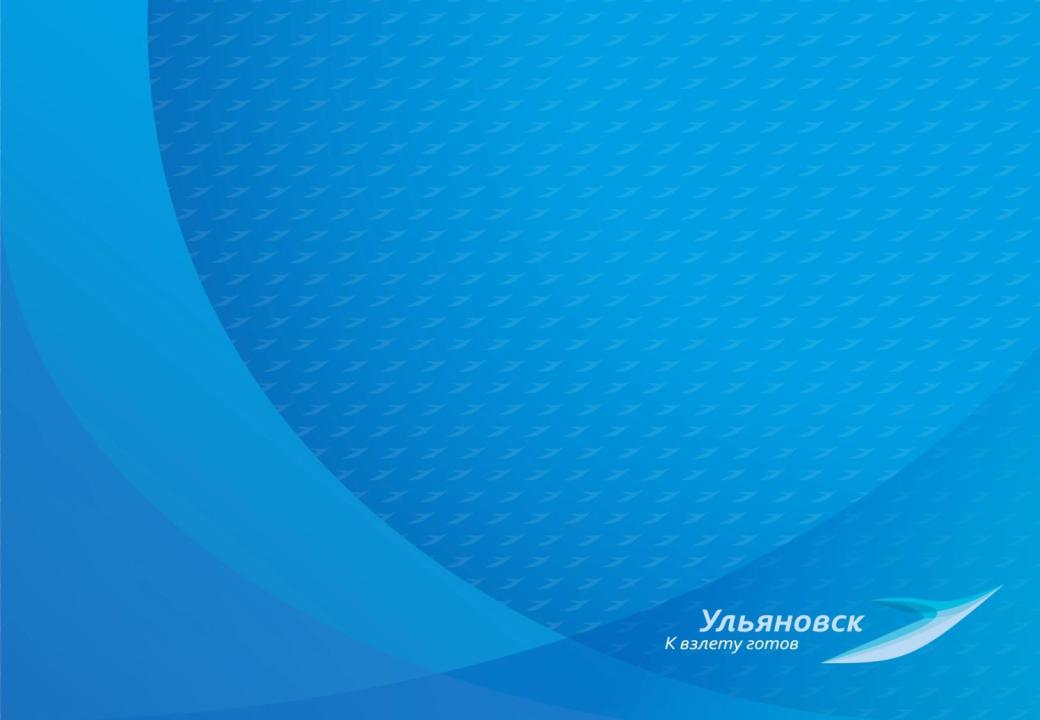 ИНФОРМАЦИЯоб итогах работы Правительственной комиссии по проведению административной реформы в Ульяновской области за I полугодие 2013 года и план работы на II полугодие 2013 года (состав, периодичность заседаний, протоколы заседаний и принимаемые решения)
Выступление Опенышева С.В.
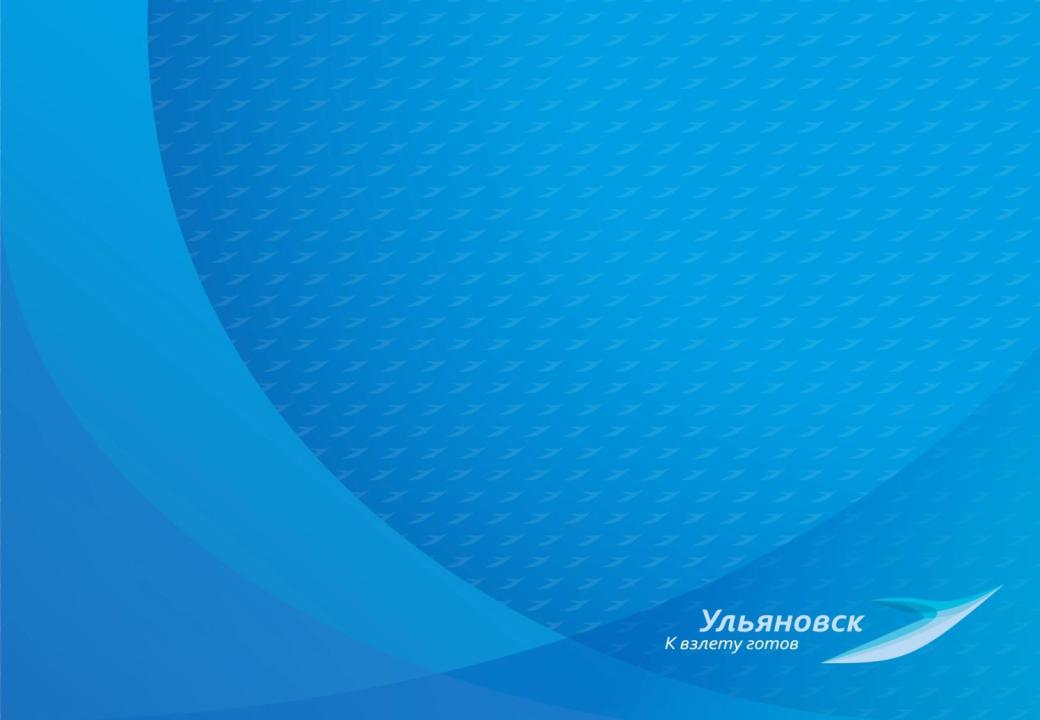 1. Итоги работы Правительственной комиссии за I полугодие 2013 года (состав, периодичность заседаний, протоколы заседаний и принимаемые решения).
Правительственная комиссия является координационным органом и в соответствии с Положением заседает ежеквартально. В состав Комиссии входят представители ИОГВ, ОМСУ, территориальных органов федеральных органов исполнительной власти и представители общественности.

В первом квартале 2013 года заседание Правительственной комиссии прошло под председательством Губернатора – Председателя Правительства Ульяновской области С.И.Морозова 21 января. Поручения с заседания Правительственной комиссии 21 января выполнены.

Во втором квартале заседание Правительственной комиссии прошло 26.04.2013. под председательством заместителя Председателя Правительства Ульяновской области – руководителя Аппарата Губернатора и Правительства Ульяновской области С.В.Опенышевой. Поручения с заседания Правительственной комиссии 26 апреля выполнены.

В Комиссию в целях качественной реализации Указа Президента Российской Федерации № 601 входят 4 подкомиссии, состав и планы работы которых утверждены протоколом заседания Правительственной Комиссии от 26.04.2013 № 19.

Сегодня мы проводим 3-е квартальное заседание Правительственной комиссии, на котором рассмотрим итоги работы подкомиссий.
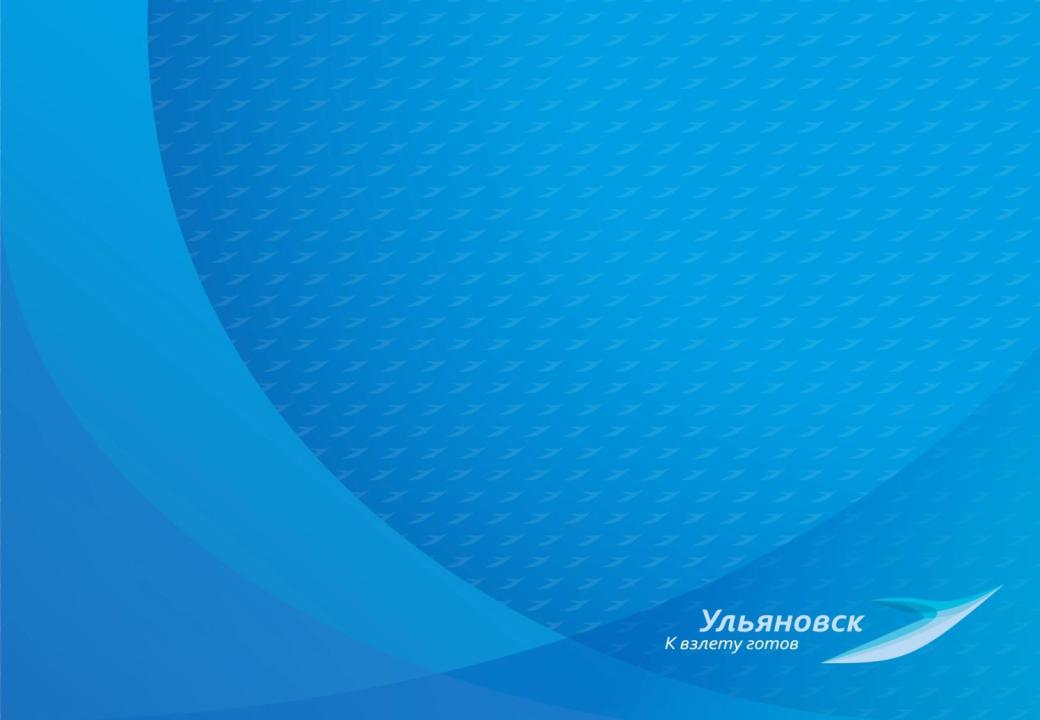 2. Итоги работы подкомиссий Правительственной комиссии за I полугодие 2013 года.
Подкомиссия по вопросам формирования показателей эффективности исполнительных органов государственной власти Ульяновской области, а также руководителей исполнительных органов государственной власти Ульяновской области и глав администраций муниципальных образований Ульяновской области. Руководитель – О.В.Асмус – министр экономики и планирования Ульяновской.

Заседание подкомиссии в I полугодии проходило 28.06.2013 и 15.07.2013 под председательством Министра экономики и планирования Ульяновской области О.В.Асмуса.

На заседаниях рассмотрена суть подхода к оценке эффективности исполнительных органов государственной власти Ульяновской области, а также руководителей исполнительных органов государственной власти Ульяновской области и глав администраций муниципальных образований Ульяновской области., представлены и прокомментированы итоги, подготовленные Министерством экономики Ульяновской области, также отмечено, что комплексная оценка показателей эффективности деятельности органов местного самоуправления в этом году определялась исходя из уровня и динамики эффективности за 2010,2011,2012 год.

Результатом работы заседаний подкомиссии стало утверждение членами комиссии рейтинга муниципальных образований Ульяновской области по итогам 2012 года
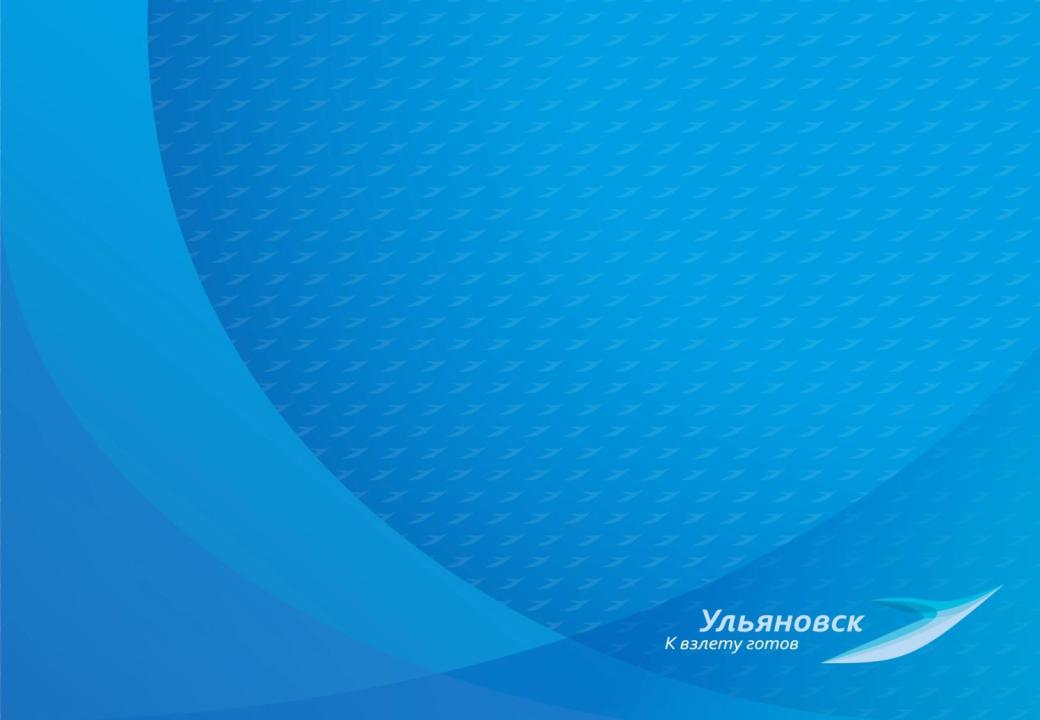 2. Итоги работы подкомиссий Правительственной комиссии за I полугодие 2013 года.
подкомиссия по вопросам повышения качества оказания государственных услуг и мониторинга реализации поэтапных планов выполнения мероприятий, содержащих ежегодные индикаторы, обеспечивающие достижения целевых показателей, установленных Указом. Руководитель - А.Ю.Морозов – директор департамента государственного регулирования Министерства Ульяновской области по развитию информационных технологий и электронной демократии.

Заседания подкомиссий в I полугодии проходило 17.05.2013 и 18.07.2013 под председательством исполняющего обязанности Министра Ульяновской области по развитию информационных технологий и электронной демократии Я.А.Егорова.

Результатами работы подкомиссии стали:
— методические разъяснения организационно-правовых основ внедрения ИС «Система гарантированной доставки электронных сообщений (далее – СГД) исполнительным органам государственной власти (далее - ИОГВ) и органам местного самоуправления Ульяновской области (далее - ОМСУ).
— заключение дополнительного соглашения № 2 к Соглашению между Министерством связи и массовых коммуникаций Российской Федерации и Правительством Ульяновской области о взаимодействии при обеспечении предоставления (исполнения) государственных (муниципальных) услуг (функций) в электронной форме [от 01.03.2011 № 21-ДХ-П], предусматривающее передачу функций оператора региональной СМЭВ Минкомсвязи России.
— необходимость внесения изменений в Распоряжение Правительства Российской Федерации от 17.12.2009 № 1993-р в части определения перечня наиболее востребованных и социально-значимых услуг (предложения подготовлены и направлены в адрес Минкомсвязи России)
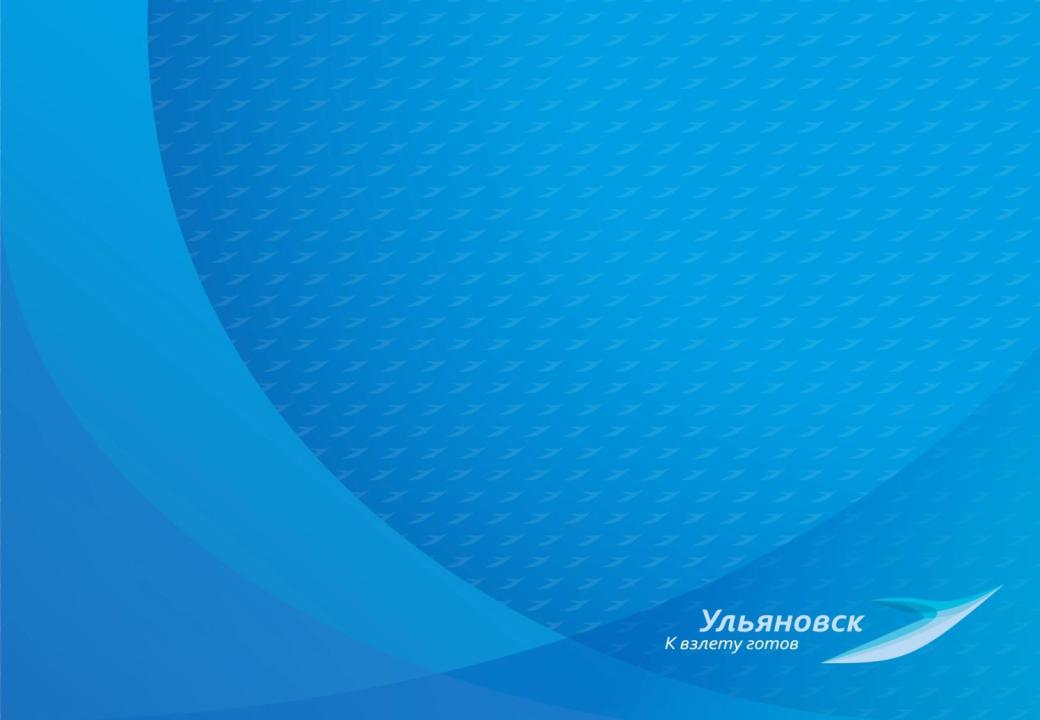 2. Итоги работы подкомиссий Правительственной комиссии за I полугодие 2013 года.
— планы по внесению изменений в административные регламенты предоставления государственных и муниципальных услуг в части установления требований по времени ожидания в очереди не более 15 минут, а также приведения наименований муниципальных услуг в соответствии с Типовым перечнем муниципальных услуг;
— методические разъяснения ИОГВ и ОМСУ о необходимости признания утратившими силу административных регламентов по предоставлению государственных и муниципальных услуг по рассмотрению обращений граждан в соответствии с Федеральным законом от 02.06.2006 № 59-ФЗ «О порядке рассмотрения обращений граждан Российской Федерации» и необходимости исключения сведений о соответствующих услугах из реестров услуг;
— запрос в адрес Минэкономразвития по методикам расчёта показателей Указа Президента Российской Федерации от 07 мая 2012 г. № 601 «Об основных направлениях совершенствования системы государственного управления» (имеются неясности в части расчётов числа граждан, имеющих доступ к услугам в электронном виде). До настоящего времени ответа на этот вопрос нет. Вместе с тем на координационных совещаниях по вопросам развёртывания МФЦ в субъектах РФ в Минэкономразвития было отмечено, что методика расчёта удельных показателей Указа будет доведена до регионов отдельно.
— выявлены сдерживающие факторы при реализации пунктов Указа (подготовлено и направлено письмо на имя начальника Управления Президента Российской Федерации по применению информационных технологий и развитию электронной демократии А.Ю.Липова с информацией о сдерживающих факторах в реализации пунктов Указа) (вопрос компенсации затрат и софинансирования развертывания сети МФЦ в субъектах Российской Федерации со стороны Федерального бюджета Российской Федерации, а также противоречие в сроках достижения целевых показателей Указа);
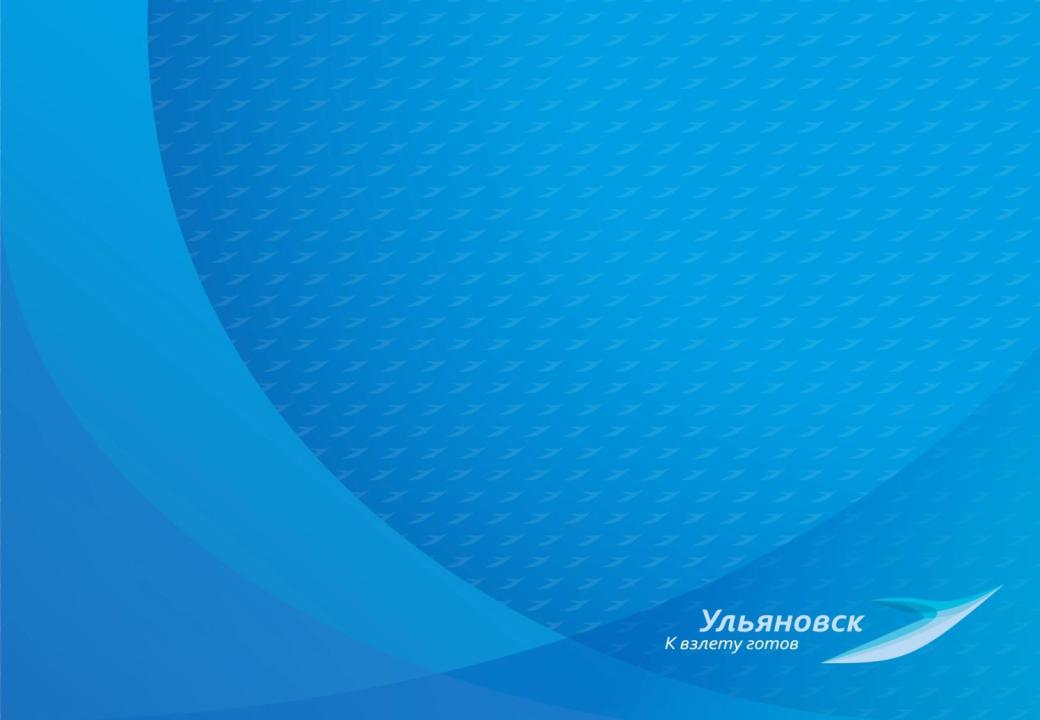 2. Итоги работы подкомиссий Правительственной комиссии за I полугодие 2013 года.
подкомиссия по совершенствованию контрольно – надзорных и разрешительных функций исполнительных органов государственной власти Ульяновской области. Руководитель – О.В.Асмус – министр экономики и планирования Ульяновской области; заместитель руководителя – А.Ю.Морозов – директор департамента государственного регулирования Министерства Ульяновской области по развитию информационных технологий и электронной демократии.

Заседание подкомиссии в I полугодии проходило 28.06.2013 под председательством Министра экономики и планирования Ульяновской области О.В.Асмуса 

В I полугодии текущего года Министерством экономики Ульяновской области организована подготовка сводных докладов об осуществлении государственного контроля (надзора), муниципального контроля в Ульяновской области за 2012 год в соответствии с требованиями ст. 7 Федерального закона от 26.12.2008 № 294-ФЗ «О защите прав юридических лиц и индивидуальных предпринимателей при осуществлении государственного контроля (надзора) и муниципального контроля» и Правилами подготовки докладов об осуществлении государственного контроля (надзора), муниципального контроля в соответствующих сферах деятельности и об эффективности такого контроля (надзора), утверждёнными постановлением Правительства РФ от 05.04.2010 № 215.
Доклады предоставлены также в электронном виде посредством федеральной государственной информационной системы (ИС «Мониторинг»), размещенной в сети Интернет на официальном сайте Министерства экономического развития Российской Федерации (http://88.210.42.243/monitoring/).
По итогам заседания подкомиссии формируется сводный отчёт по реализации предложений Минэкономразвития России по совершенствованию системы государственного контроля (надзора и муниципального контроля) (раздел 8 доклада «Об осуществлении государственного контроля (надзора), муниципального контроля в соответствующей сфере деятельности и об эффективности такого контроля (надзора).
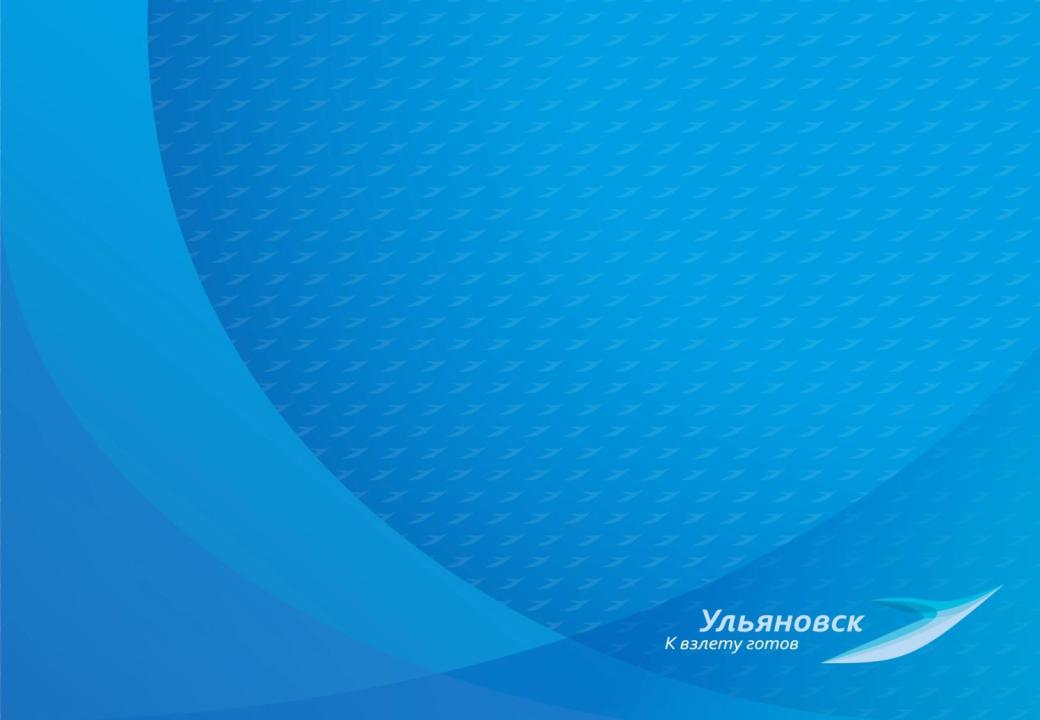 2. Итоги работы подкомиссий Правительственной комиссии за I полугодие 2013 года.
подкомиссия по вопросам развития и повышения эффективности гражданской службы Ульяновской области, оптимизации численности её кадрового состава. Руководитель – А.М.Рябоконь, директор департамента государственной и муниципальной службы Правительства Ульяновской области.

Заседание подкомиссии в I полугодии проходило 29.04.2013 и 03.07.2013 под председательством директора департамента государственной и муниципальной службы А.М.Рябоконь.

Итогами заседаний подкомиссий стали:
— проекты постановлений Губернатора Ульяновской области, устанавливающие перечень должностей, по которым предусматривается ротация государственных гражданских служащих Ульяновской области, и порядок обеспечения служащих, назначенных в порядке ротации в государственный орган Ульяновской области, расположенный в другом населённом пункте, служебным жилым помещением, а также проект методических рекомендаций по организации ротации;
— утверждение методических рекомендации по организации ротации государственных гражданских служащих в Правительстве Ульяновской области и исполнительных органах государственной власти Ульяновской области, возглавляемых Правительством Ульяновской области;
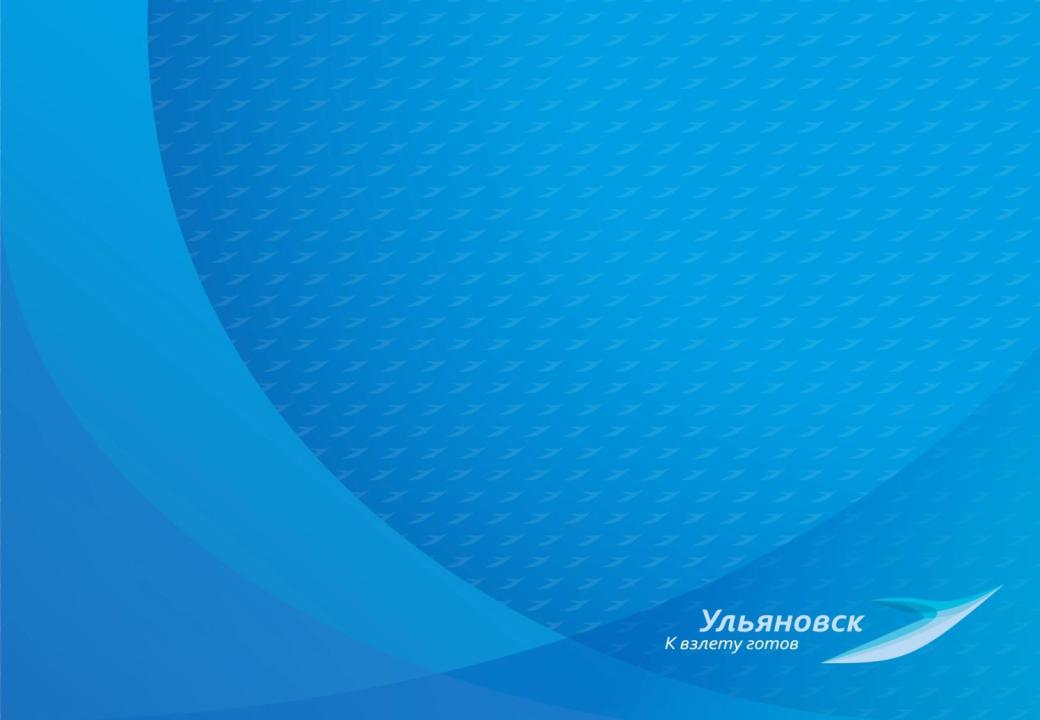 2. Итоги работы подкомиссий Правительственной комиссии за I полугодие 2013 года.
— утверждение постановлений Губернатора Ульяновской области от 06.05.2013 № 75 «Об утверждении перечня должностей государственной гражданской службы Ульяновской области, по которым предусматривается ротация государственных гражданских служащих Ульяновской области» и от 06.05.2013 № 76 «Об утверждении Положения о порядке и условиях обеспечения государственных гражданских служащих Ульяновской области, назначенных в порядке ротации в государственный орган Ульяновской области, расположенный в другом населённом пункте, служебным жилым помещением, а также о порядке и размерах возмещения таким государственным гражданским служащим Ульяновской области расходов на наём (поднаём) жилого помещения»;
— проект постановления Губернатора Ульяновской области «Об утверждении Плана проведения ротации государственных гражданских служащих Ульяновской области», 
— новая структура исполнительных органов государственной власти Ульяновской области.
— постановление Губернатора Ульяновской области от 28.06.2013 № 123 «О мерах по совершенствованию деятельности исполнительных органов государственной власти Ульяновской области» (вхождение Министерства по развитию информационных технологий и электронной демократии в аппарат Правительства Ульяновской области);
— постановление Губернатора Ульяновской области от 01.07.2013 № 125 «О мерах по совершенствованию деятельности исполнительных органов государственной власти Ульяновской области» (слияние Министерства строительства Ульяновской области, Министерства промышленности и транспорта Ульяновской области, Министерства энергетики и жилищно-коммунального комплекса Ульяновской области);
— постановление Губернатора от 01.07.2013 № 127 «О мерах по совершенствованию деятельности исполнительных органов государственной власти Ульяновской области» (слияние Министерства лесного хозяйства, природопользования и экологии Ульяновской области и Министерства сельского хозяйства Ульяновской области).
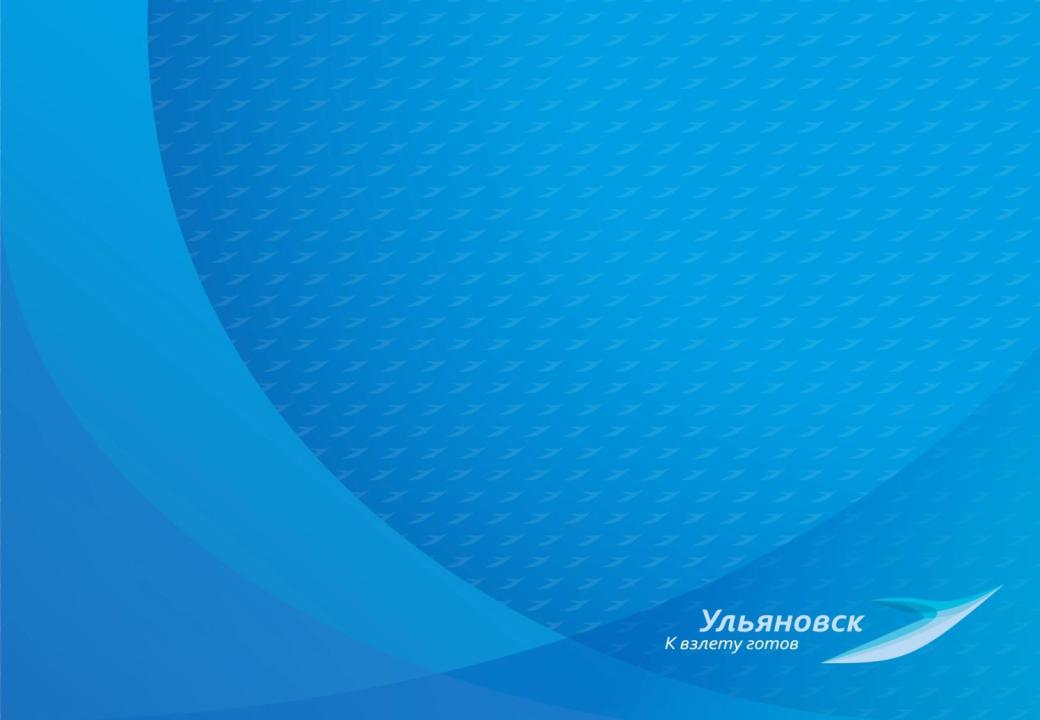 3. План работы Правительственной комиссии и подкомиссий Правительственной комиссии на II полугодие 2013 года
План работы Правительственной комиссии по проведению административной реформы в Ульяновской области в 2013 году в целом, вместе с планом работы подкомиссий, был утверждён ранее, протоколом Правительственной комиссии от 26.04.2013.
В соответствии с планом заседания Правительственной комиссии необходимо провести в 3 и 4 квартале 2013 года (в 3-ей декаде сентября и в 3-ей декаде декабря соответственно).
На этих заседаниях предполагается рассмотреть следующие вопросы:
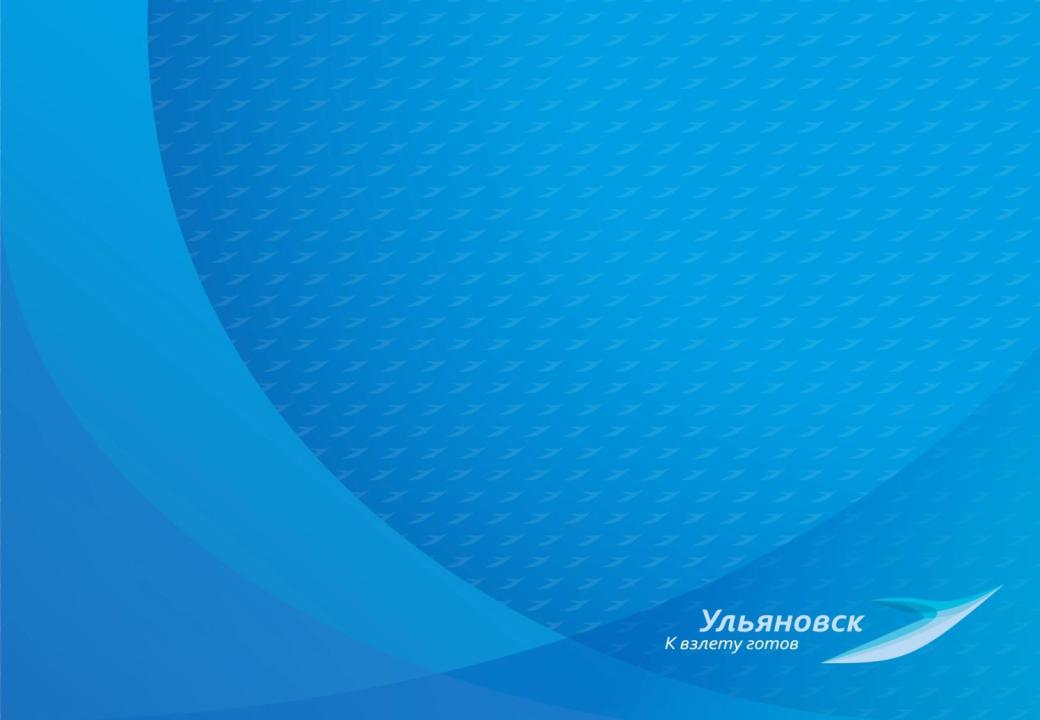 4. План работы Правительственной комиссии и подкомиссий Правительственной комиссии на II полугодие 2013 года
Подкомиссии